Konference k elektronizaci, automatizaci a AI nejen ve veřejných zakázkách
Naše cesta k elektronizaci, automatizaci a AI
Ondřej Ječný
ředitel odboru strategií práva a elektronizace veřejných zakázek
Jak to začalo….
První zkušenosti ze soukromého života – chat GPT

Nástup na MMR – Národní strategie veřejného zadávání v České republice pro období let 2024 – 2028 
	Data a digitalizace – využití umělé inteligence

Kulatý stůl – Jak využít umělou inteligenci ve veřejných zakázkách

Školení AI, Power Automate, MS Copilot, ukázky AI v praxi

Aktivní využívání MS Copilot 

Sdílení zkušeností z praxe 

Změna nahlížení na procesy
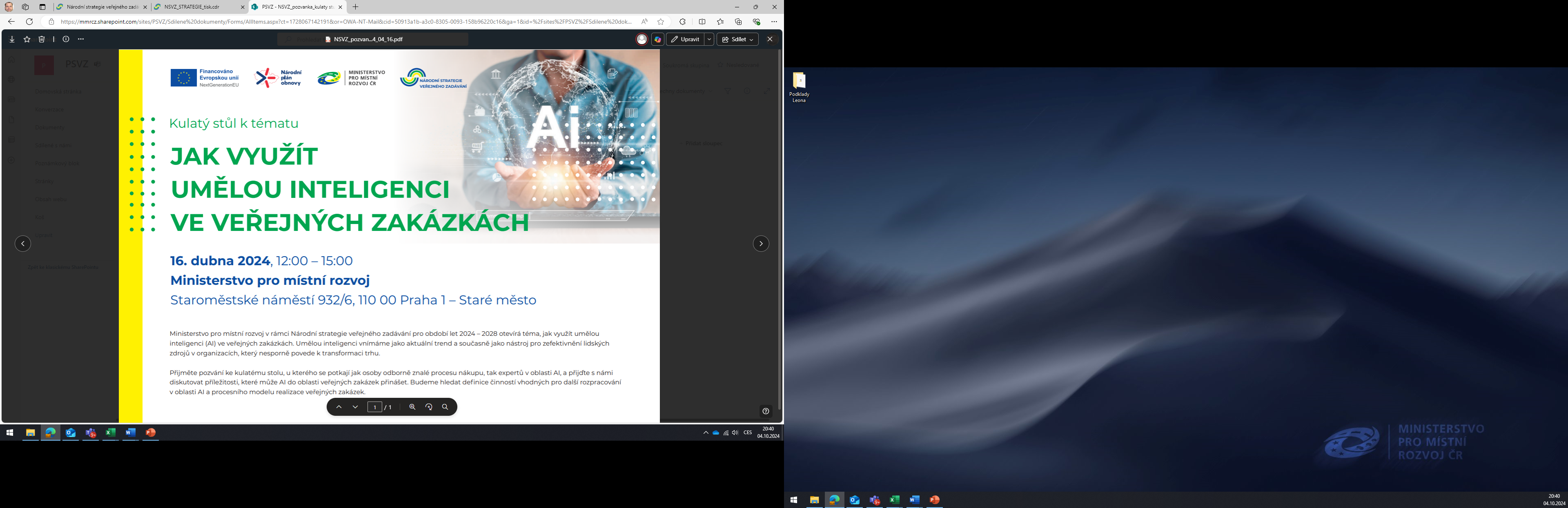 [Speaker Notes: Národní strategie – 	přidělení tématu ze strany VŘ, 
		nová problematika, vůbec jsem nevěděl jak na to, odborníky jsem hledal na LN internetu – zkoušel obeslat s žádostí
		Při přípravě kulatého stolu jsem se již snažil využít AI – poradilo mě s dotazníkem, dotazy, vyhodnocením..
Kulatý stůl – 		Zjištění, že téma není ve veřejné správě aktuální..
		Rady od GasNET…..automatizace, 
		potřeba nastavení vnitřních předpisů, tak aby bylo možné AI vůbec využít, 
		zaměřit se procesy, protože ne AI by mělo být až pokročilejší řešení

Změna nahlížení na procesy – kladu si otázky, zda něco nelze odstranit]
Elektronizace
Elektronizace úřadu

Analýza vnitřních předpisů a procesů v rámci organizace
Změna vnitřním procesů a snížení množství oběhu analogových dokumentů „Maximalizace oběhu dokumentů elektronicky“
Akcelerace v rámci Covid – změna spisové služby, vnitřní elektronické podpisy


Data jsou základ.....
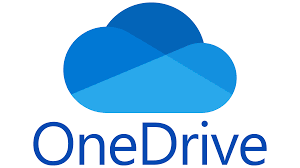 Elektronizace
Docházka				Vzdělávání
Dovolená				Mzdové dokumenty (prohlášení poplatníka, roční zúčtování)
Personální data 			Hodnocení zaměstnanců
Spisová služba			ELIT – systém řízení VZ
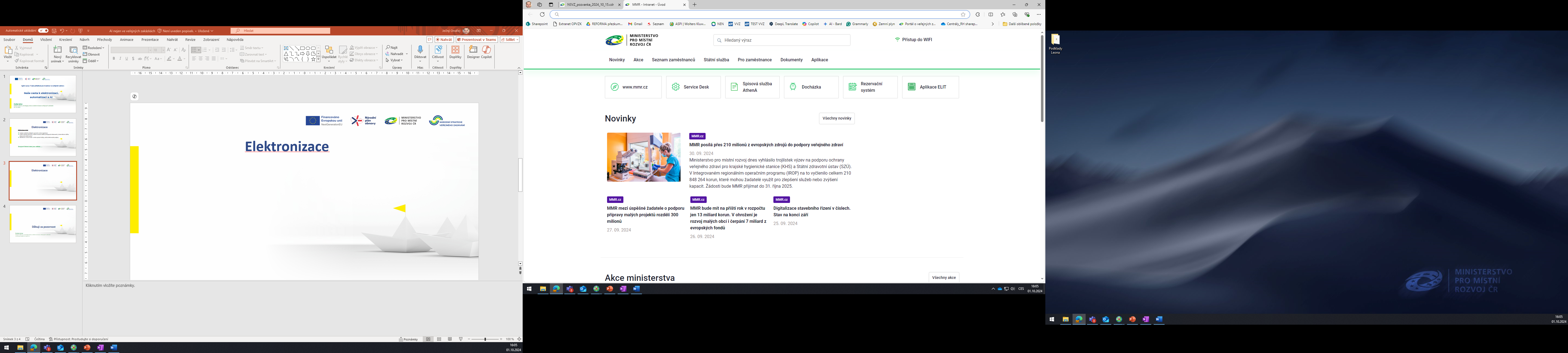 Nadstavba MS office na základě sledování chování uživatelů.
[Speaker Notes: Docházka	Příchody, odchody, přítomnosti v práci (práce/HO/nepřítomen)
Vzdělávání	Přihlašování na vzdělávací akce, jejich schvalování nadřízeným
Dovolená	Zaznamenávání dovolené, její schvalování
Mzdové dokumenty 	Výplatní páska, prohlášení poplatníka, roční zúčtování daní
Personální data	Vzdělání, požadavky na vzdělání
Hodnocení zaměstnanců	Dle státní služby, dle ZZVZ
Spisová služba		kompletně on-line
ELIT – systém řízení VZ 	Aktuálně úprava vnitřního předpisu, tvorba VZ v cloudu

Nadstavba MS office – Návrh automatických odpovědí v rámci e-mailu, world – překlady cizojazyčných textů, 

Realizace dokumentů k veřejným zakázkám ve sdílených dokumentech.]
Digitalizace
Přechod od listinných dokumentů k datům
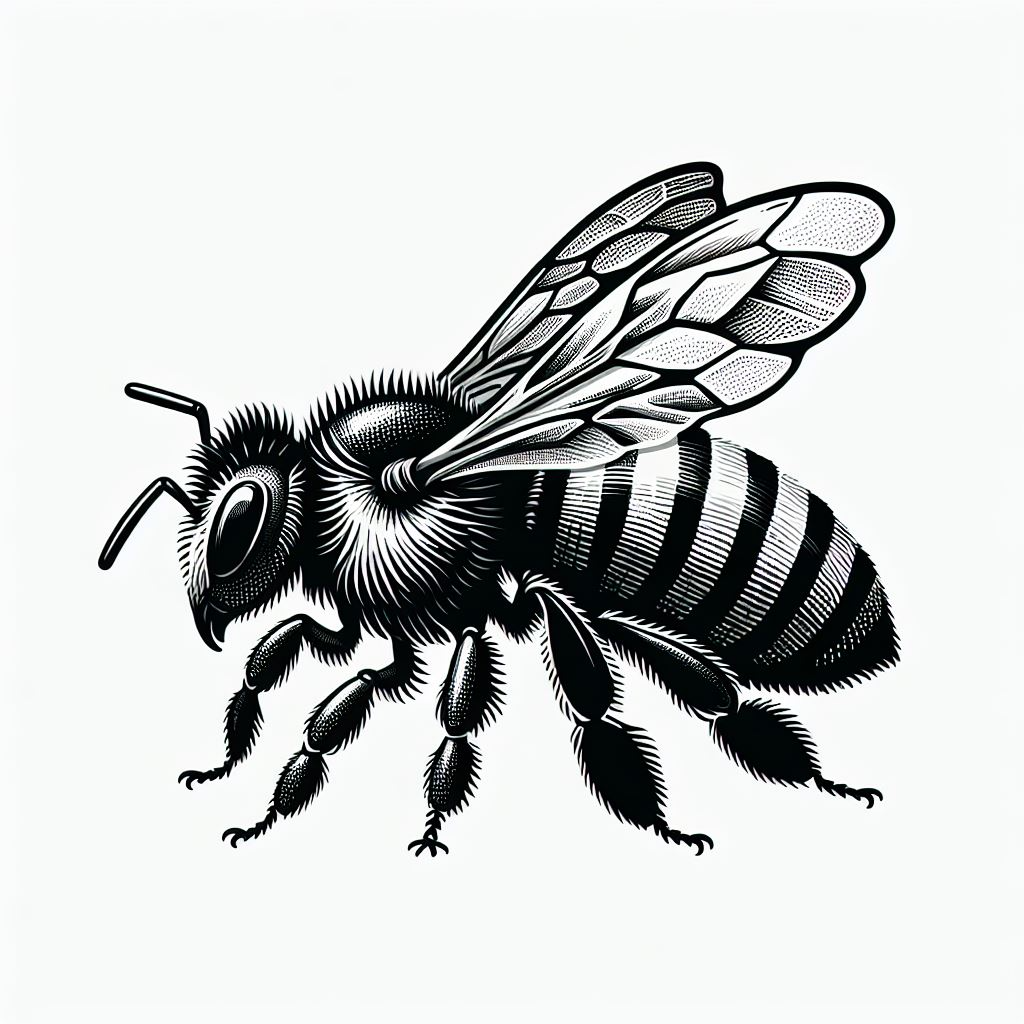 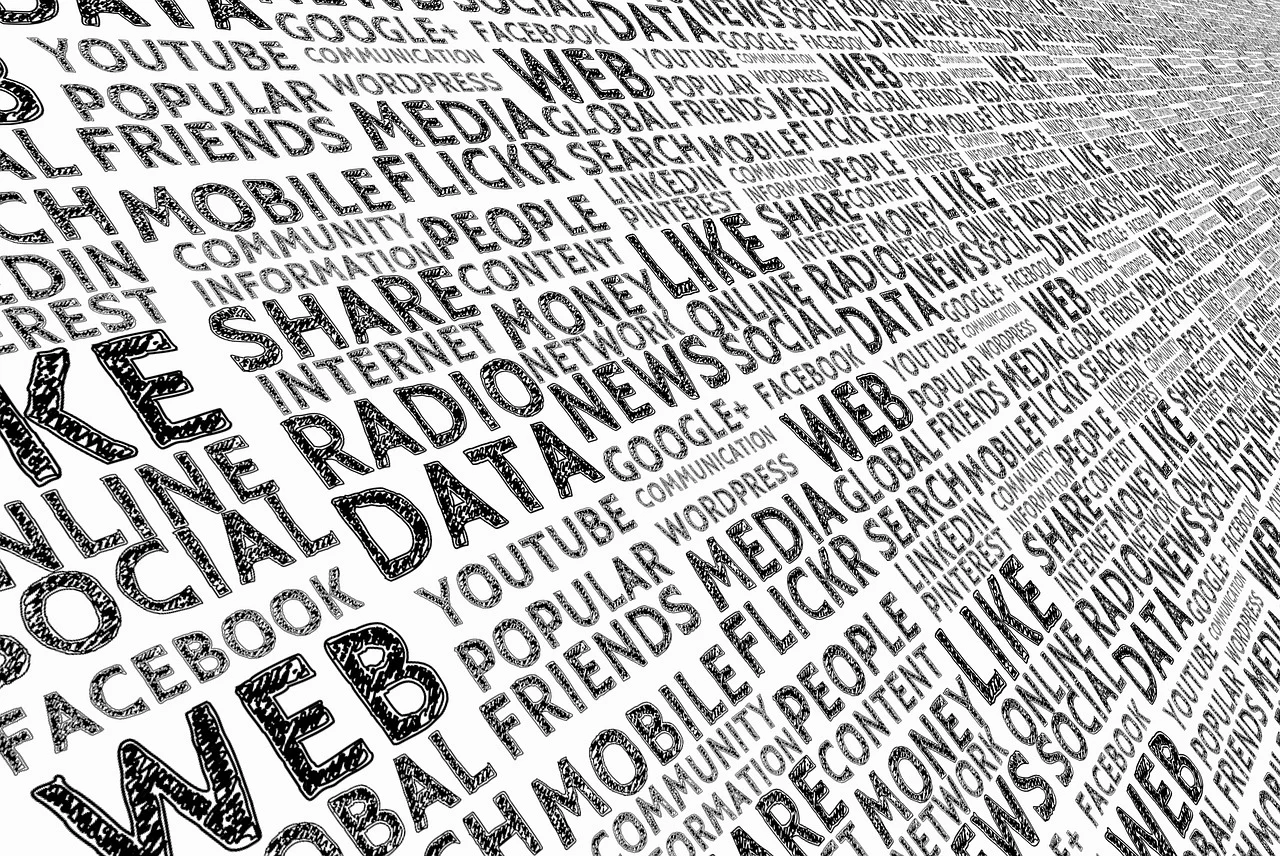 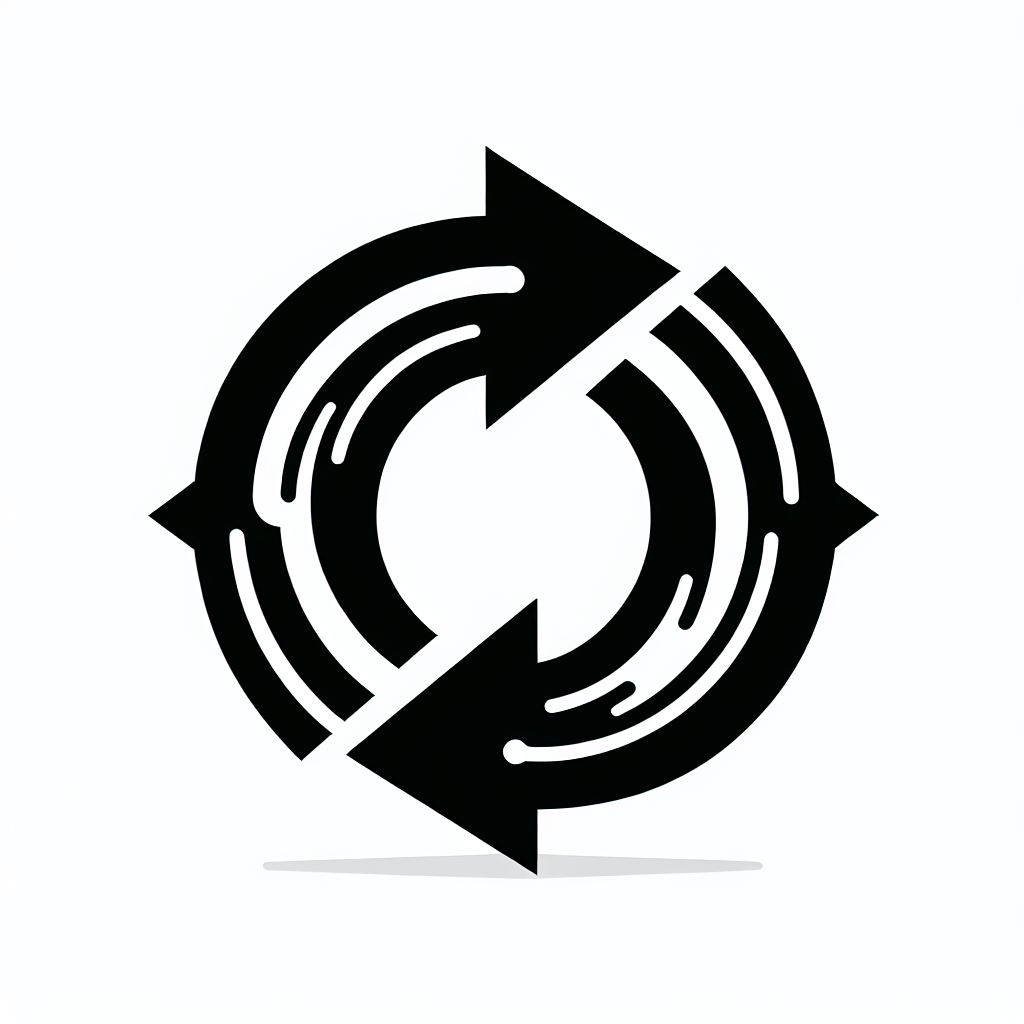 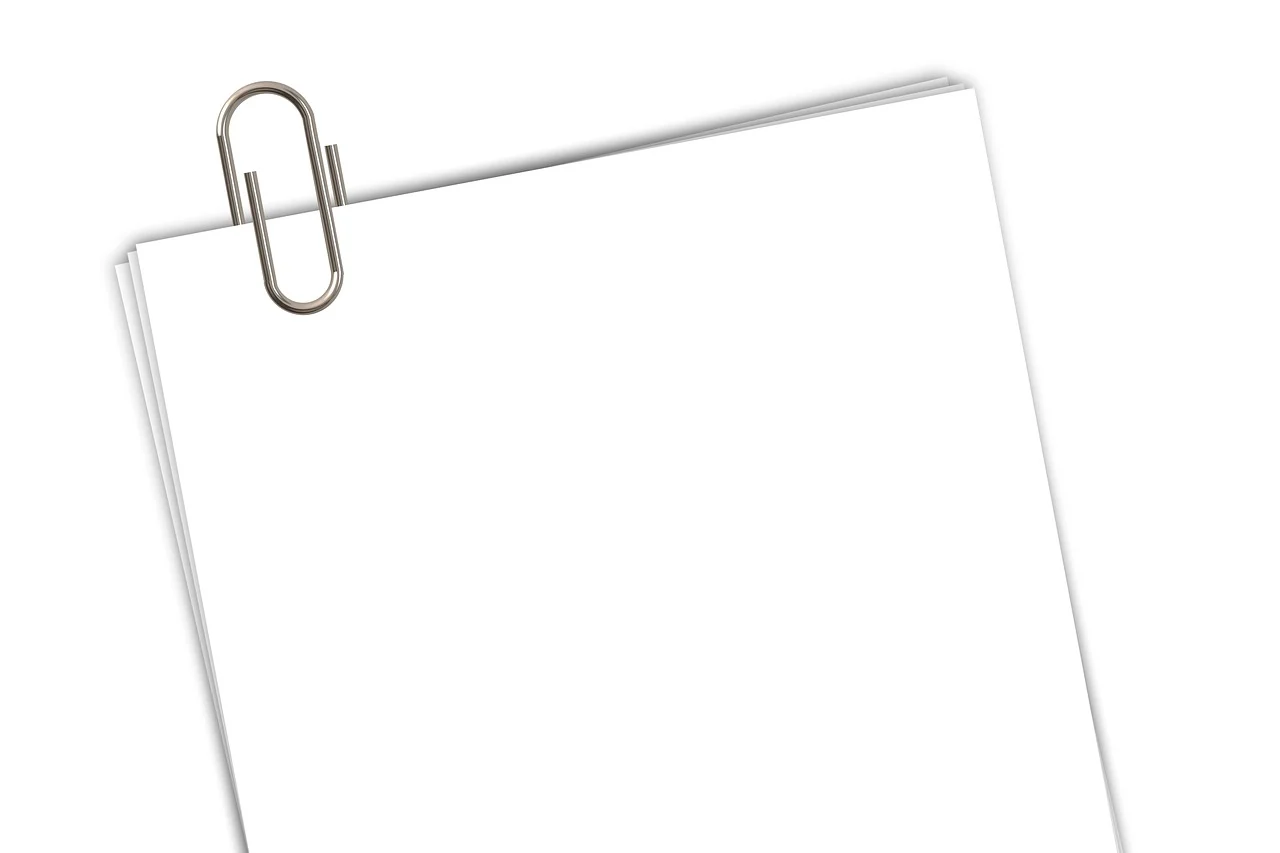 Obrázky byly vytvořeny s pomocí umělé inteligence
[Speaker Notes: Příklad portál včelaře

Změna myšlení při zpracování dokumentů

Revoluční myšlenka u VZMR nepoužívat dokumenty – nikde není stanoveno

V režimu ZZVZ to je o debatě a kontrole procesu….

Potřebujeme dnes uvádět v zákoně všechny § ZZVZ, které vychází ze zákona? Neumíme osekat zadávací dokumentaci na minimum, požadovat minimum. Zamýšleli jste se někdy na tom proč to v ZD máte a co to přináší za přidanou hodnotu. Nezměnila se doba, abychom se pokusili posunout.]
Automatizace
Na základě elektronizace procesů lze zavádět automatizaci

Vzdělávání
Vyhledávání procesů vhodných k automatizaci
Tvorba toku k automatizaci
Využívání automatizace
Specifická činnost náročná na pochopení tvorby procesů automatizace
Vhodná na různé činnosti
[Speaker Notes: Vhodná na různé činnosti – stahování výpisu z rejstříků, nastartování počítače, vkládání nabídky do elektronického nástroje, stahování nabídky z el. Nástroje.
Vzdělávání – školení, vhodné mít základ v programování, které umožňuje lepší pochopení nastavování procesů v rámci Power-automate.]
MMR
2023 – první seznámení s AI

První obecná série školení v různých úrovních uživatelských znalostí, základní seznámení
	Část zaměstnanců již zkušenost s AI mělo (chat GPT)
	Část zaměstnanců se seznámilo a začalo je toto téma zajímat

První požadavky na rozšiřující školení a zajištění AI produktů

Problematika zastřešení AI v rámci MMR. Způsob zavádění AI v rámci MMR

Implementace na základě RM č. 22/2024, které stanovuje základní pravidla a doporučení pro její etické, tvůrčí, přínosné a bezpečné využívání

Implementace AI nástrojů 

Pokračování AI v úřadu – vývoj řešení na míru MMR
[Speaker Notes: RM č. 22/2024 - Všichni pracovníci MMR a další spolupracovníci, kteří využívají služby umělé inteligence, jsou povinni dodržovat tato pravidla. Na MMR je to tak, že nejdříve máme předpis, který to opravuje, ale až poté se to nasazuje. Řešila se hodně kyberbezpečnost před tím než se to nakoupilo.

Copilot (a obecně AI) není vždy nejlepším nástrojem, je třeba zhodnotit i vynaložené úsilí a finanční prostředky na fungující nástroj (asistenta, chatbot atp.) Výsledky Copilota nejsou zatím dostatečné, výsledky mohou být zavádějící. Potřeba stále se rozvíjet a studovat možnosti využití.
Lze dohledat, zda je Copilot využíván. Pokud není využíván, tak je vhodné, aby měl uživatel tento produkt dále.

Pokračování AI v úřadu - Nelze vytvořit AI nástroj na zelené louce, je třeba se tomu řádně věnovat a strávit na tom hodně práce.
Něco podobného jako Tenderix.
Máme již první vlaštovky v rámci zavádění AI – proof of concept.
Je třeba vždy zhodnotit ekonomiku provozu.]
MMR
RM č. 22/2024, které stanovuje základní pravidla a doporučení pro její etické, tvůrčí, přínosné a bezpečné využívání

Vymezení pojmu AI
Umělou inteligencí se rozumí jakýkoli nástroj, který na základě pokynů či jiných vstupů generuje texty, obrázky, videa či zvuky.

Efektivní využívání AI
Zaměstnanci mohou využívat AI nástroje k podpoře pracovních úkolů za podmínky dodržování obezřetnosti a kritického hodnocení. Využití AI musí být deklarováno v písemných výstupech.

Odpovědnost a bezpečnost
Zaměstnanci nesmí zadávat do AI nástrojů žádné osobní údaje ani citlivé informace. Výstupy AI je třeba ověřovat a zvolit důvěryhodné AI nástroje.

Žádost o využití AI
Při žádosti o přidělení AI nástrojů je nutné doložit analýzu potřeb a cílů, včetně opatření pro zajištění bezpečnosti dat. Žádost posuzuje odbor informatiky, manažer kybernetické bezpečnosti a pověřenec pro ochranu osobních údajů.
Vytvořeno s pomocí umělé inteligence
Problematika
SDÍLENÍ ZKUŠENOSTÍ….
ČAS….
PODPORA….
ELEKTRONIZACE….
ZAŽITÉ PROCESY….
OCHOTA….
NEÚSPĚCH….
VZDĚLÁVÁNÍ….
[Speaker Notes: Čas – výsledky můžou pomoci, ale nemusí přinést kýžené výsledky, je třeba se tématu věnovat třeba nad rámec pracovní doby
Ochota - je třeba se tématu věnovat třeba nad rámec pracovní doby – vzdělávání
Zažité procesy – odprostit se od zažitého „takto se to tady dělá“, hledání nových cest, způsobů realizace
Sdílení zkušeností – spíše s širokou veřejností se stejnou náplní práce, proto i děláme tuto konferenci
Podpora – od vedení, umožnění využívání nástrojů, školení
Elektronizace – člověk je nadšený z AI, ale nemůže přeskočit některé kroky]
Zkušenosti
Definice CPV na základě popisu předmětu plnění
Jsem veřejný zadavatel a realizuji zadávací řízení. Předmět plnění je specifikován: Předmětem veřejné zakázky je pořízení a dodání elektrografického plnobarevného tiskového produkčního zařízení (dále také jen „zařízení“) do reprografického pracoviště - centrální reprografie v objektu zadavatele na adrese Staroměstské náměstí 6, Praha 1, včetně příslušných dokladů a zajištění příslušných práv k zařízení (např. licenční), provedení demontáže, odvozu a následné ekologické likvidace stávajícího tiskového produkčního zařízení, předání dokladu o ekologické likvidaci v souladu s náležitostmi dle příslušných právních předpisů, provedení umístění, montáže a uvedení zařízení do provozu, provedení testu funkčnosti zařízení, provedení zaškolení obsluhy zadavatele, doprava do místa plnění. Nalezni mně vhodné CPV kódy dle číselníku CPV
Pro váš projekt, který zahrnuje pořízení a dodání elektrografického plnobarevného tiskového produkčního zařízení, by mohly být relevantní následující CPV kódy:
30121100-4: Fotokopírovací a termokopírovací zařízení
30121200-5: Fotokopírovací zařízení
30121300-6: Termokopírovací zařízení
30121400-7: Kopírovací zařízení
30123000-7: Kancelářské stroje a zařízení
Tyto kódy by měly pokrýt různé aspekty vašeho projektu, včetně dodání, montáže, demontáže a ekologické likvidace stávajícího zařízení. Pokud potřebujete další informace nebo pomoc, dejte
Zkušenosti
Způsob hodnocení
Jaká bys doporučil kritéria hodnocení v rámci tohoto zadávacího řízení.
Pro hodnocení nabídek v rámci vašeho zadávacího řízení na pořízení elektrografického plnobarevného tiskového produkčního zařízení bych doporučil následující kritéria:
Z interních zdrojů
Cena: Celková cena za dodání, montáž, demontáž a ekologickou likvidaci stávajícího zařízení
Kvalita: Hodnocení kvality nabízeného zařízení, včetně technických specifikací a funkcionalit
Záruka a servis: Délka a podmínky záruky, dostupnost a kvalita servisních služeb
Ekologické aspekty: Soulad s environmentálními normami a předpisy, včetně ekologické likvidace stávajícího zařízení

Z veřejných zdrojů
Technická kvalita: Hodnocení technických parametrů a výkonu zařízení
Reference a zkušenosti: Zkušenosti a reference dodavatele s podobnými projekty
Dodací lhůta: Doba dodání a instalace zařízení
Uživatelská přívětivost: Hodnocení snadnosti použití a zaškolení obsluhy

Tato kritéria by měla zajistit, že vyberete nejvhodnější nabídku, která splní vaše požadavky na kvalitu, cenu a ekologické aspekty. Pokud potřebujete další informace nebo pomoc, dejte mi vědět!
Zkušenosti
Kvalifikace dodavatel
Měl by mít dodavatel tohoto tiskového zařízení nějakou specifickou kvalifikaci
Ano, dodavatel elektrografického plnobarevného tiskového produkčního zařízení by měl mít několik specifických kvalifikací, aby zajistil, že zařízení splňuje všechny požadavky a standardy. Zde jsou některé z nich:
Z interních zdrojů
Certifikace a standardy: Dodavatel by měl mít certifikace, které potvrzují schopnost dodávat a instalovat tisková zařízení podle mezinárodních standardů, jako je ISO 20654
Zkušenosti a reference: Dodavatel by měl mít prokazatelné zkušenosti s dodávkou a instalací podobných zařízení a měl by být schopen poskytnout reference od předchozích zákazníků
Servis a podpora: Dodavatel by měl nabízet kvalitní servisní a podpůrné služby, včetně rychlé reakce na servisní požadavky a dostupnosti náhradních dílů

Z veřejných zdrojů
G7 certifikace: Dodavatel by měl mít G7 certifikaci, která potvrzuje schopnost dosáhnout konzistentní a přesné reprodukce barev v tisku
Certifikace udržitelnosti: Dodavatel by měl mít certifikace, které potvrzují udržitelnost jejich výrobků a procesů, jako jsou Ecolabels nebo Environmental Product Declarations (EPD)
Kvalita řízení: Dodavatel by měl mít zavedený systém řízení kvality, který splňuje požadavky nařízení, jako je 21 CFR Part 820 pro zdravotnické prostředky

Tato kritéria by měla zajistit, že vyberete dodavatele, který splňuje vaše technické, ekologické a kvalitativní požadavky. Pokud potřebujete další informace nebo pomoc, dejte mi vědět!
Zkušenosti
Ověření technického parametru
Realizuji veřejnou zakázku v režimu ZZVZ, kdy si potřebuji potvrdit, že stanovené technické parametry nejsou diskriminační. Nalezni tisková zařízení, která splňují nebo převyšují tyto minimální parametry Produkční barevný kopírovací stroj do reprografie Splňuje Uveďte hodnotu/popis daného parametru Minimální technické požadavky na zařízení (ANO/NE) Značka/typ nabízeného zařízení: Tiskařské funkce Princip tisku laser Rychlost tisku / kopírování A4 (str./min) 80 Rychlost tisku / kopírování A3 (str./min) 45 Automatický jednoprůchodový podavač originálů pro skenování a kopírování s vstupní kapacitou originálů 80g 300 Rychlost barevného skenování originálů A4 za minutu 250 Rozlišení barevného tisku (dpi) 1200 x 1200 Schopnost potisku materiálu tiskovým engine do délky 1 300 mm Potisk gramáže papíru (g/m2) 65–350 Počet vstupních zásobníků 5 Počet vstupních zásobníků s vakuovým podáváním 3 Vstupní kapacita papíru (listů) při 80 g materiálu 6 000 Inteligentní senzor rozpoznávání druhů papíru Automatické změření gramáže a vyhodnocení typu konkrétního tiskového media pro trvalé uložení definovaných hodnot do katalogu tiskových médií Tiskový řadič s ovládáním v českém jazyce Pro správu tiskových úloh a předtiskovou přípravu (vyřazování) Doplňkový SW pro předtiskovou přípravu Nastavení zpracování tiskových aplikací pomocí hotfolderů (šablon) s definovanými parametry pro vyřazení, přidání ořezových značek apod. Pevný disk (TB) 2 RAM (GB) 12 Rozhraní Ethernet (10/100/1000 Base-T) Souborové formáty Adobe PostScript 3; PDF; PCL 5c/6, TIFF Rovnací jednotka papíru Rovnání papíru po vytištění z tiskového engine Finišer brožur V2 formát brožur A4 / A5 výroba brožury z jedné tiskové úlohy s obálkou rozdílné tloušťka vazby až 30 mmgramáže (proti gramáži vnitřního obsahu) vkládací modul pro předtištěné obálky pro tvorbu vazbu V2 do gramáže obálky 450 g lepení vazby tavným lepidlem automatický ořez obálky tloušťka vazby až 30 mm Sešívací finišer formát A4 / A5 sešívání v rohu a ve 2 bodech 100 listů / 80 g třídění a skupinkování s aut. Odsazováním Schopnost potisku poštovních obálek s okýnkem z vstupního podtlakového zásobníku požadovaných formátů C6/5, DL, D5 Maximální délka zařízení 4 500 mm Maximální měsíční objem tisků / kopií A4 (str.) 100 000 Doprava, stěhování, instalace, školení součástí nabídkové ceny
Na základě vašeho dotazu jsem našel několik tiskových zařízení, která splňují nebo převyšují minimální technické parametry pro produkční barevný kopírovací stroj do reprografie.
Z veřejných zdrojů:
Xerox iGen 5 Press: Tento barevný digitální tiskový stroj nabízí pokročilou automatizaci, volitelnou 5. tiskovou stanici a možnost tisku na extra dlouhé listy (889 mm). Rychlost tisku je až 150 stran za minutu a podporuje tisk na silná tisková média do tloušťky 610 mikrometrů
Konica Minolta bizhub C308: Tento barevný multifunkční kopírovací stroj nabízí rychlost tisku A4/A3 28/14 stran za minutu barevně i černobíle. Podporuje všechny současné technologie mobilního tisku a je vhodný pro běžný kancelářský provoz
Konica Minolta bizhub C250i: Tento barevný SRA3 multifunkční tiskový stroj nabízí rychlost tisku 25 stran za minutu černobíle i barevně. Flexibilní zásoba papíru s kapacitou 1150 listů v základní konfiguraci (možno rozšířit až na 6650 listů)
Pokud potřebujete další informace nebo máte konkrétní dotazy, dejte mi prosím vědět!
Zkušenosti
Shrnutí dokumentu MS Word

Přepis jednání MS Teams

Tvorba prezentace MS Powerpoint

Návrhy odpovědí na e-maily

Vyhledávání e-mailů

Vyhodnocování údajů
Děkuji za pozornost
Ondřej Ječný
ředitel odboru strategií práva a elektronizace veřejných zakázek
ondrej.jecny@mmr.gov.cz